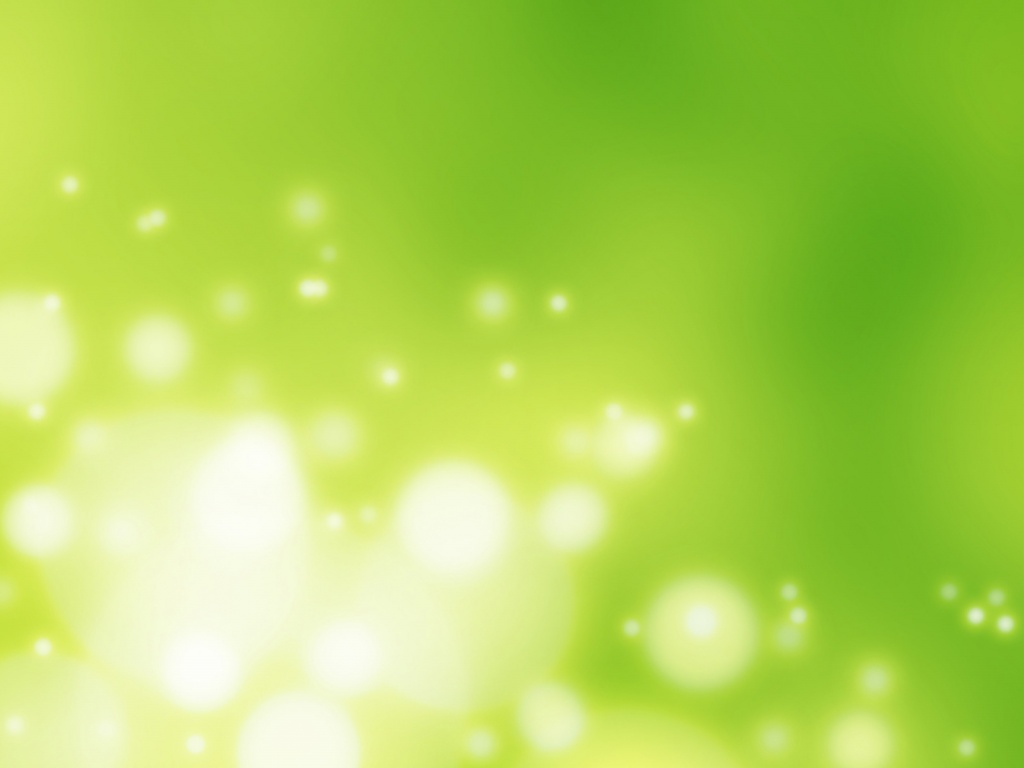 Муниципальное автономное дошкольное образовательное  учреждение муниципального образования "Светловский  городской округ" - детский сад № 2 "Светлячок»
Игровая образовательная ситуация
 « Он на ежика похож…»
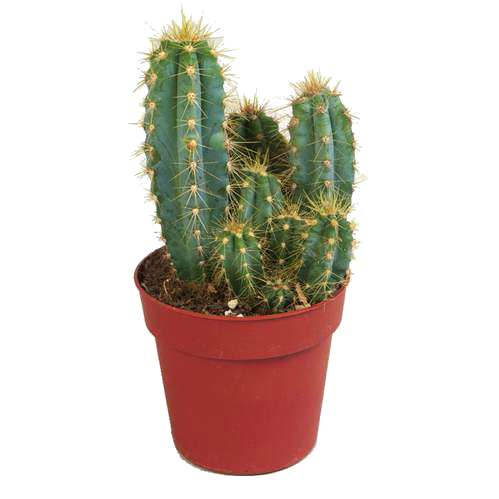 2 младшая группа
Автор: воспитатель 
Пасынкова Наталья Петровна
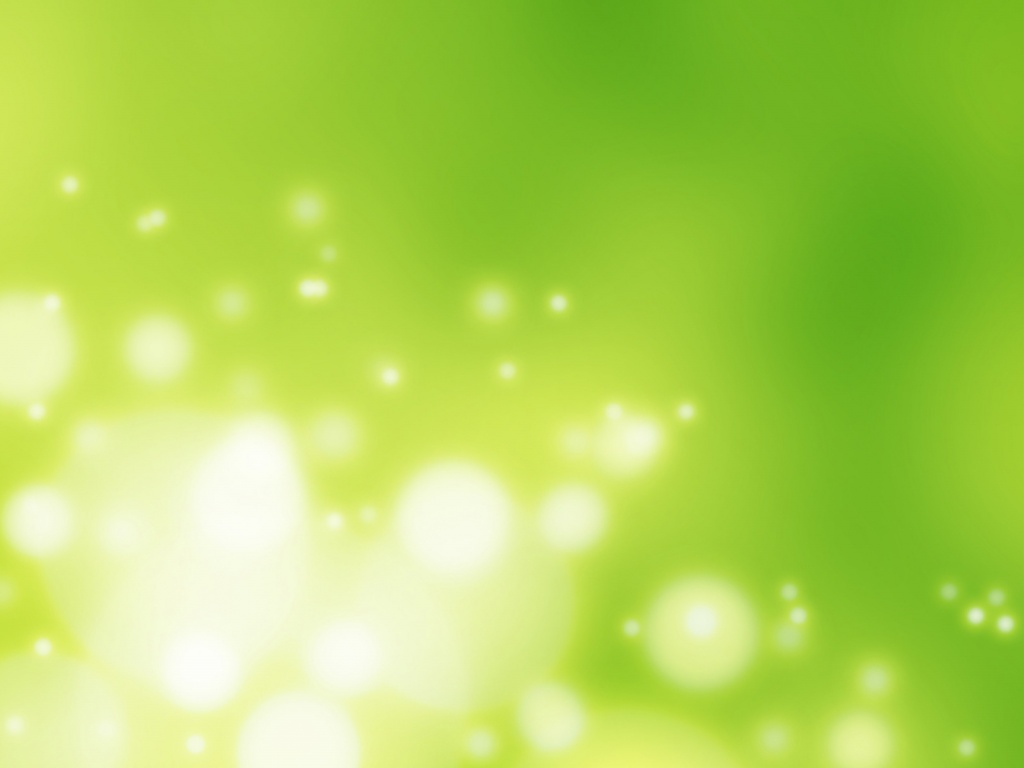 Программное содержание: 
Познакомить детей с комнатным растением «кактус», способами ухода за ним;
 Закрепить с детьми условия   роста и развития растений
Продолжать учить детей выполнять изделие из нескольких частей. 
Закрепить приемы кругового раскатывания, соединения частей;
учить передавать (в лепке) характерные особенности строения растений, создавать законченный образ с помощью бросового материала ( зубочистки- иголки).
Закрепить  знания о величине (большой,
       маленький); цвете (зеленый, черный). 
Развивать любознательность, речь, мелкую
     и общую моторику.
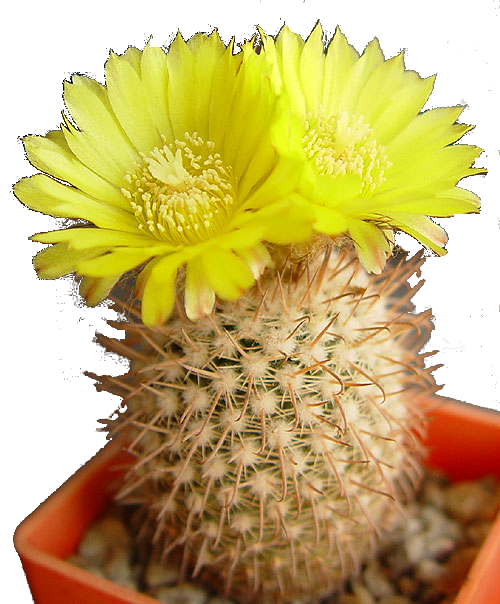 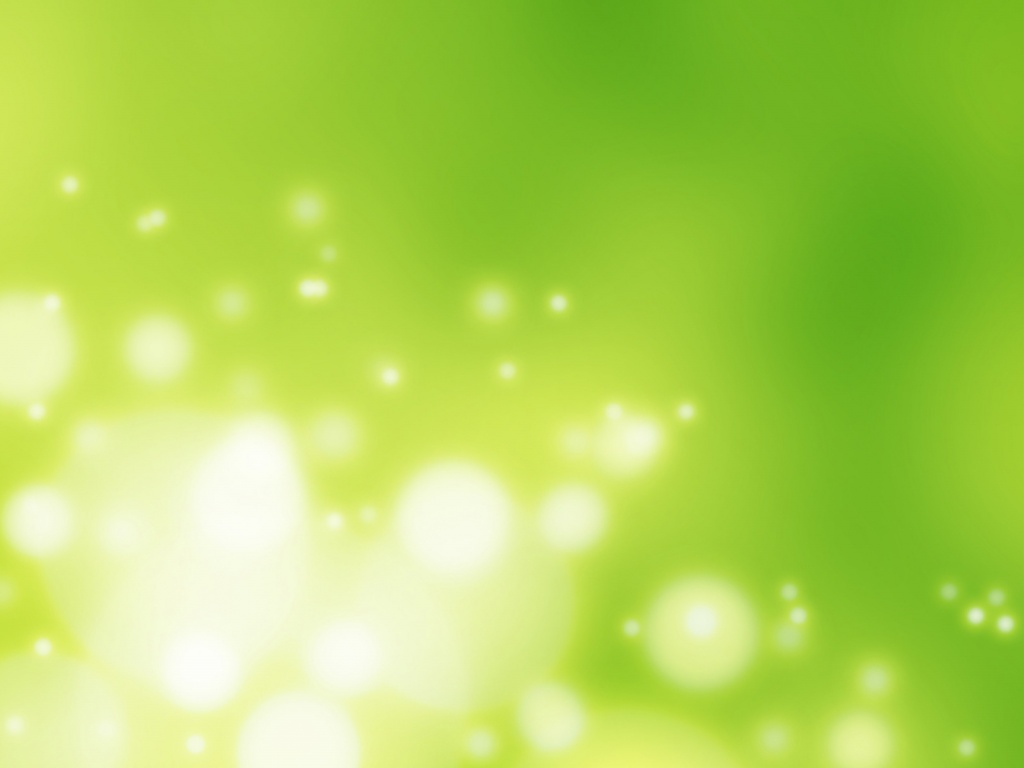 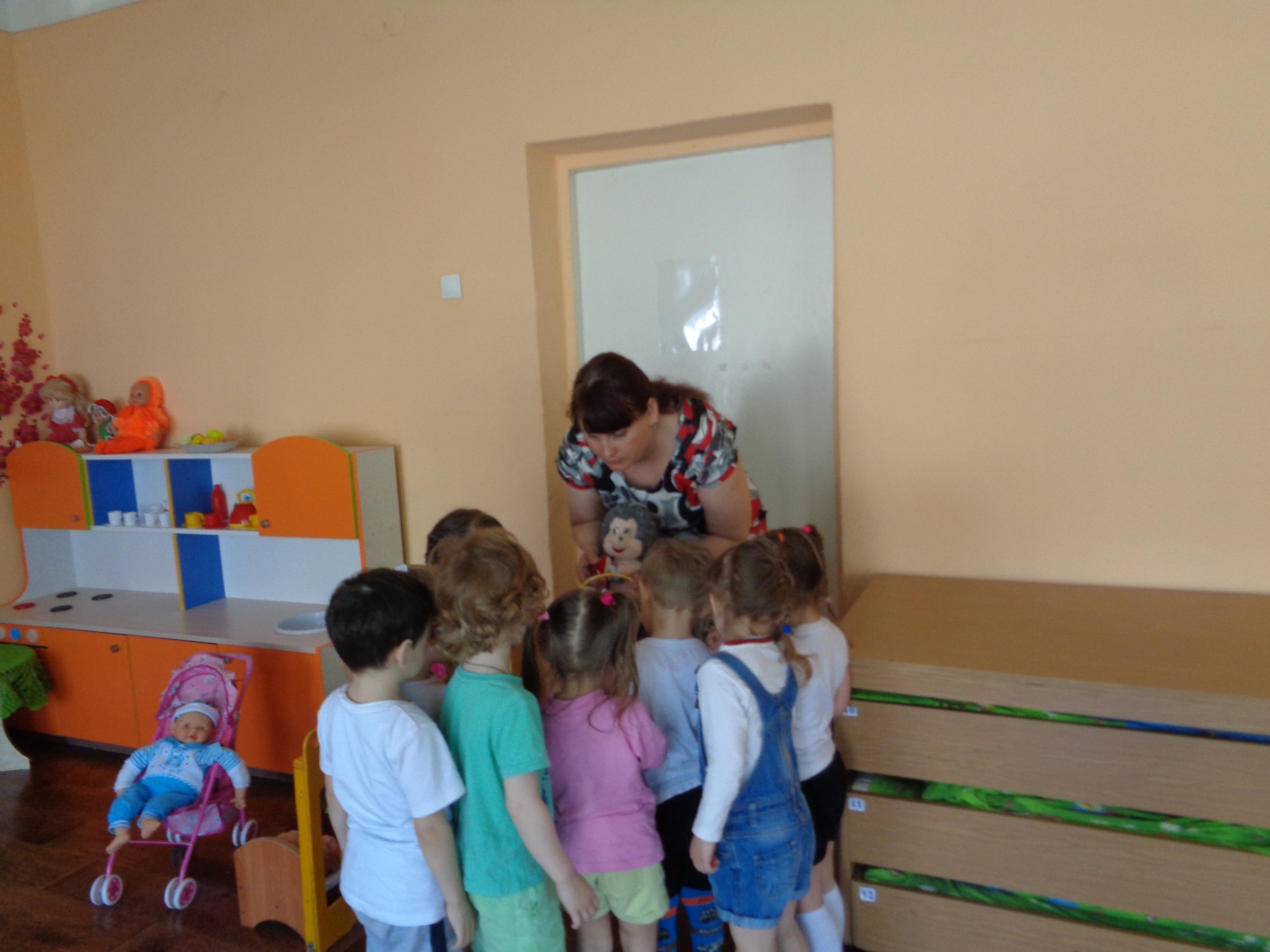 Игровая 
мотивация. 
Постановка 
Проблемы.
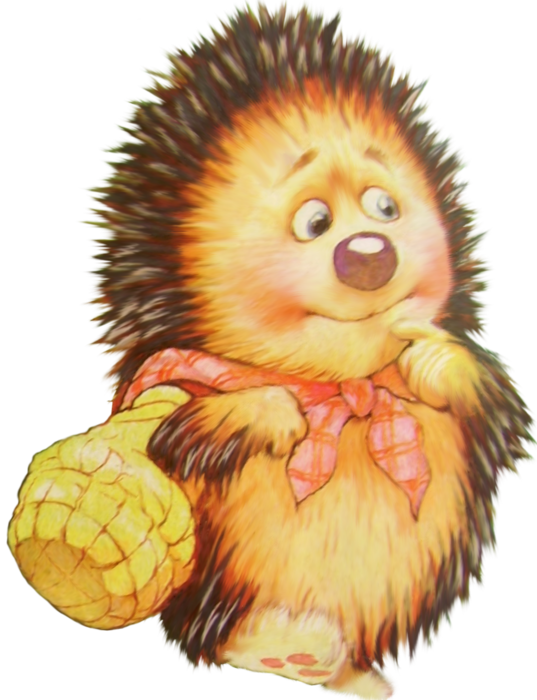 В гости  к детям приходит ёжик с корзинкой. А в корзинке  - 
« СЮРПРИЗ» ( цветок Кактус), но об этом  ребята узнают из загадки, которую ёжик им загадывает
 (Он – на ёжика похож,
Но цветок он, а не ёж.)
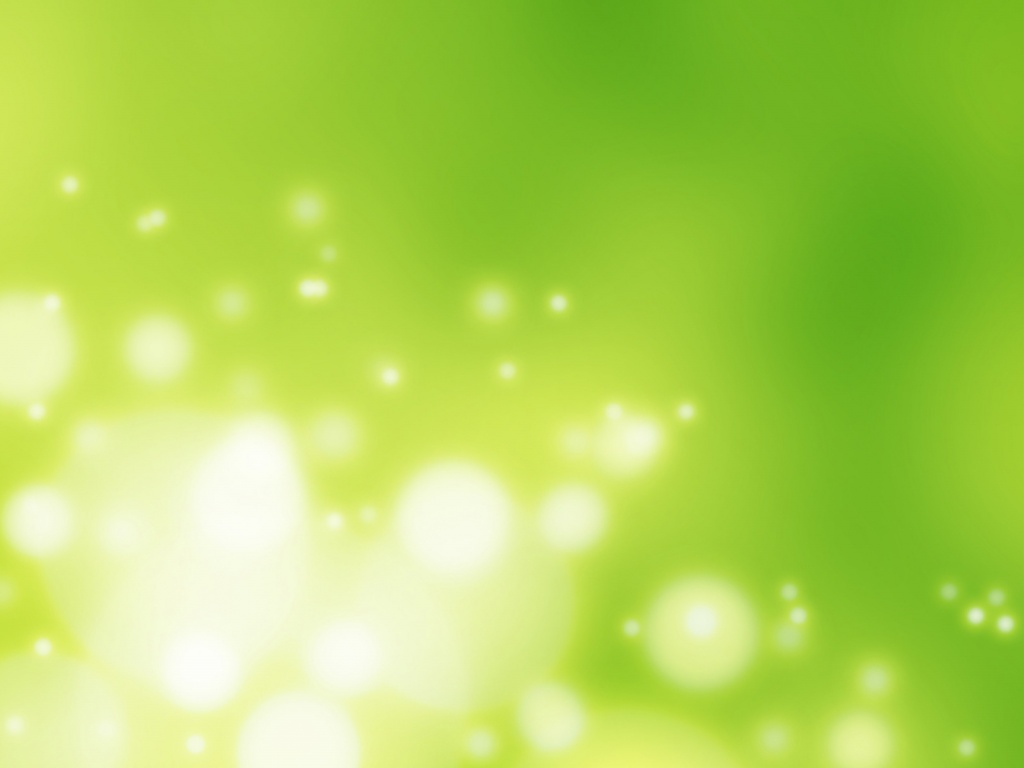 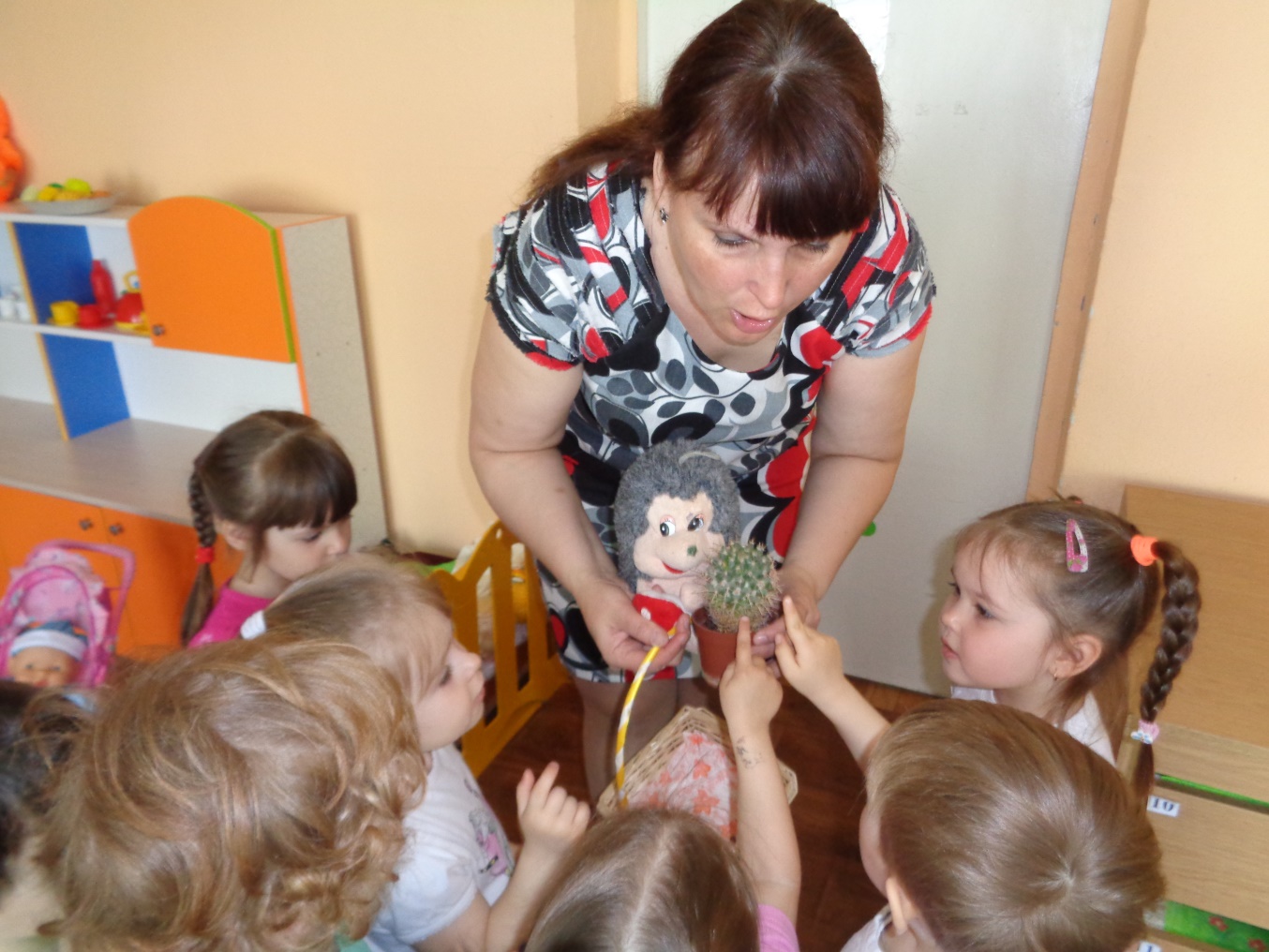 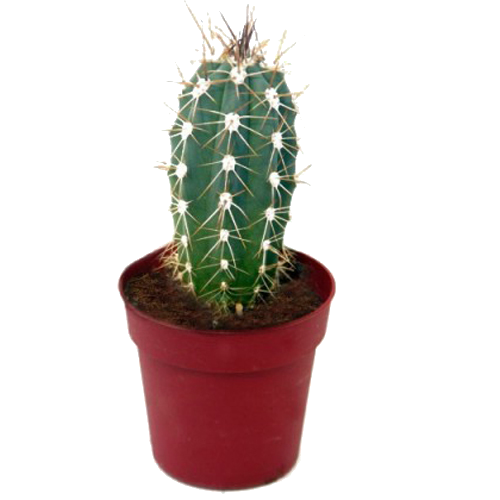 Дети рассматривают, принесенный ежиком кактус. Вспоминают какие условия нужны для   роста и развития растений. Воспитатель знакомит с правилами ухода за кактусом
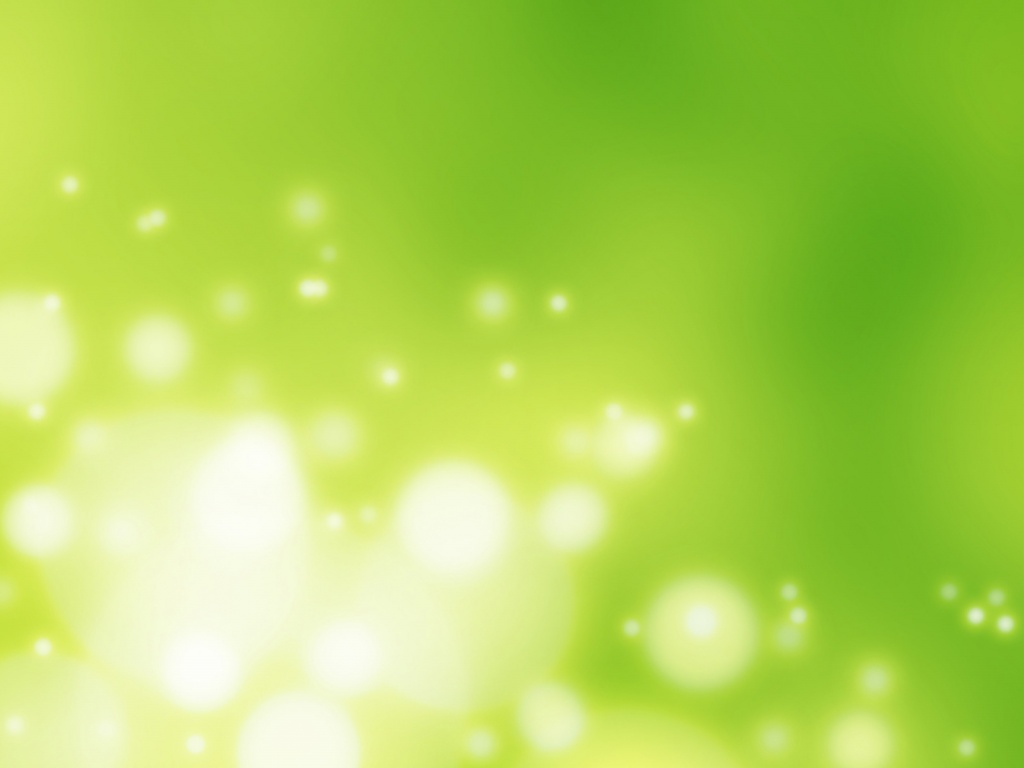 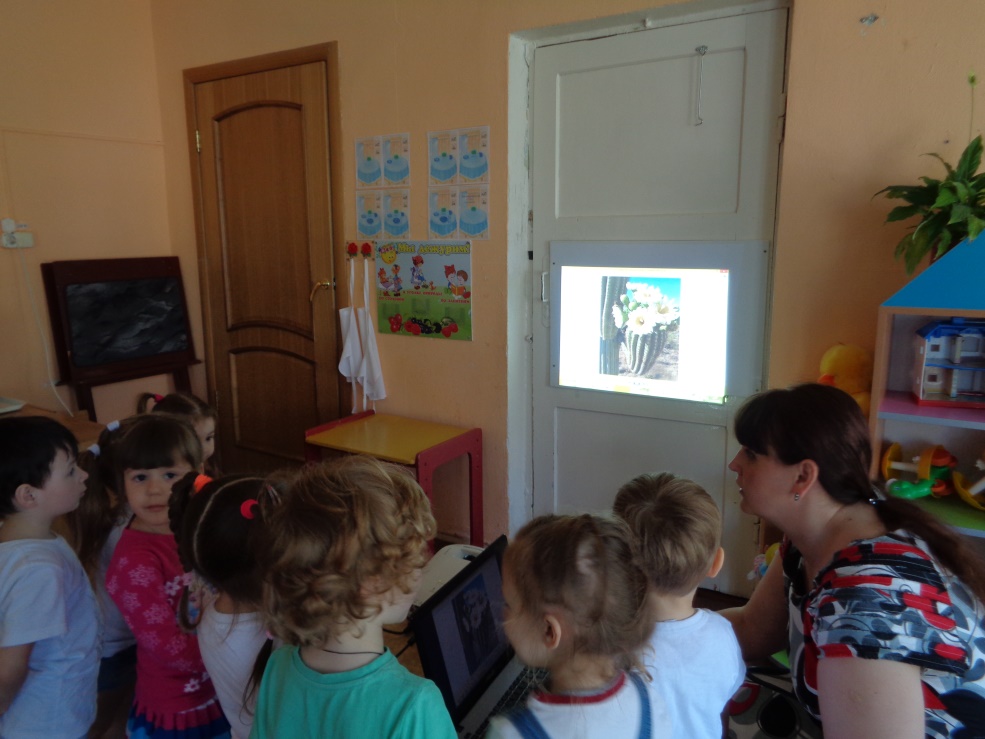 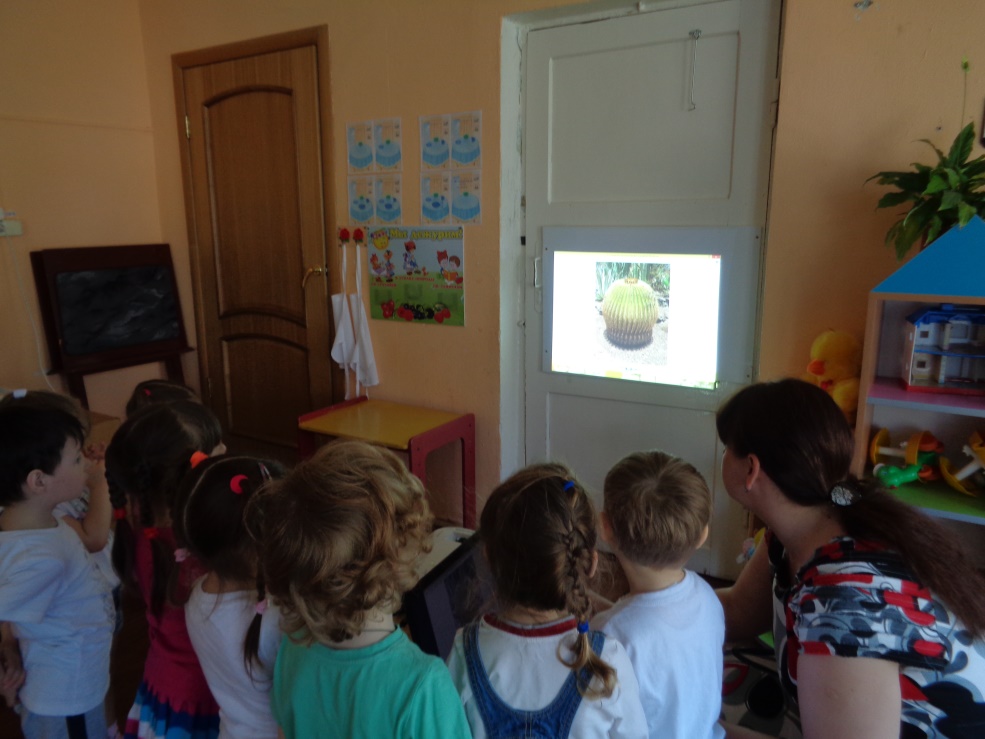 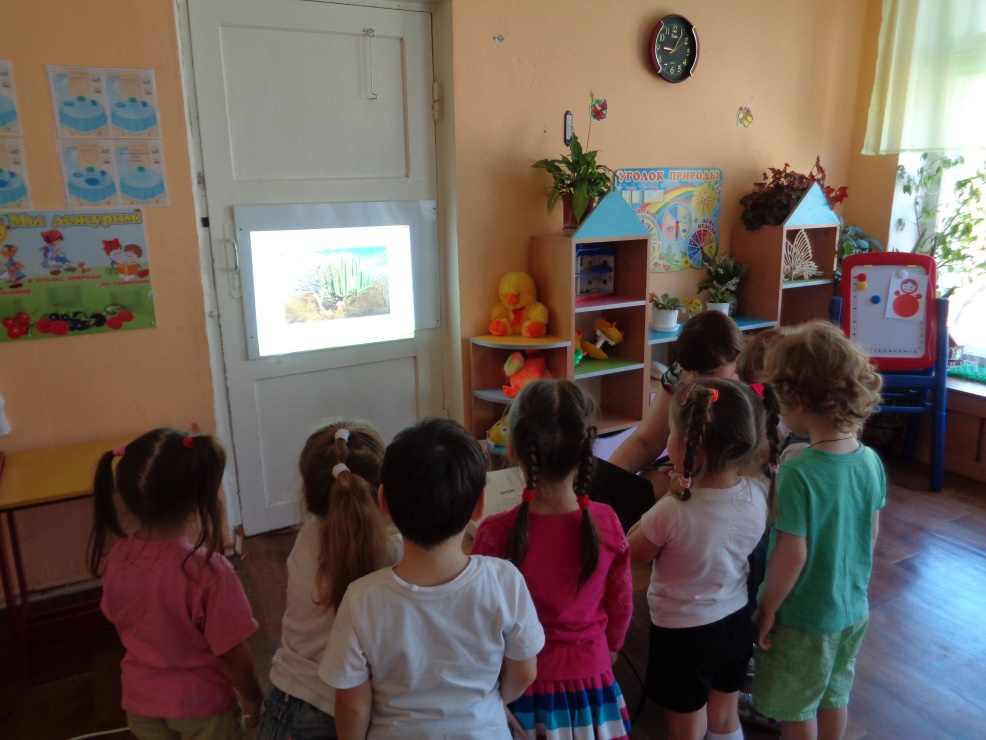 Детям демонстрируются слайды  с изображением кактусов
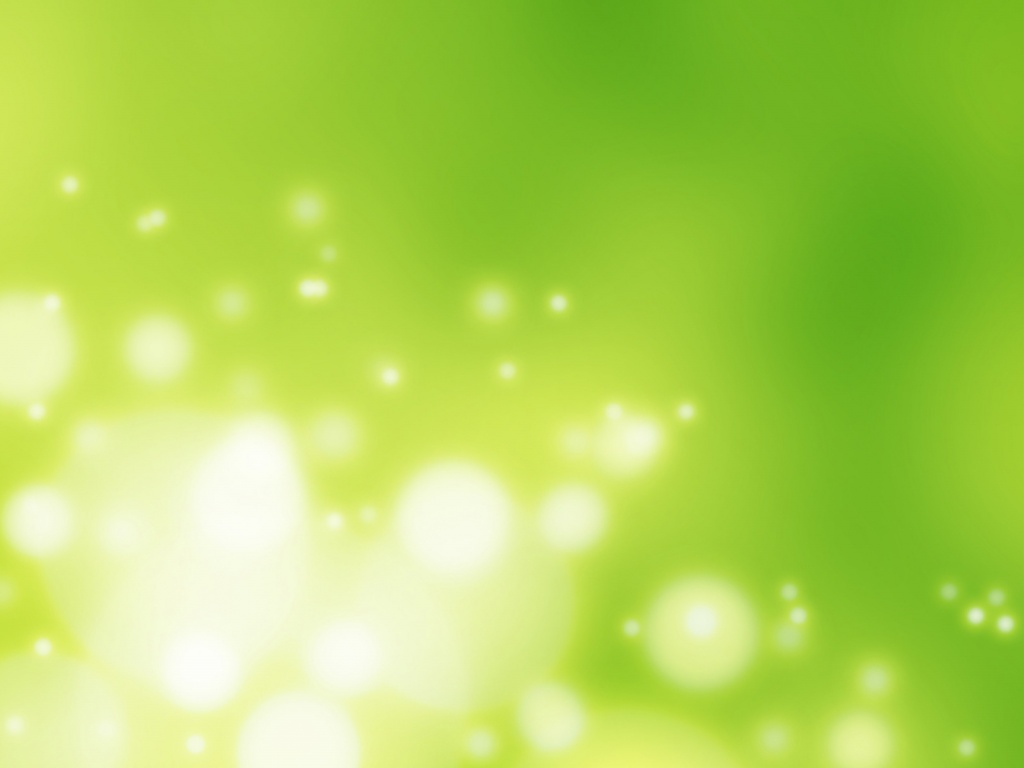 Пальчиковая гимнастика « Кактус» перед лепкой
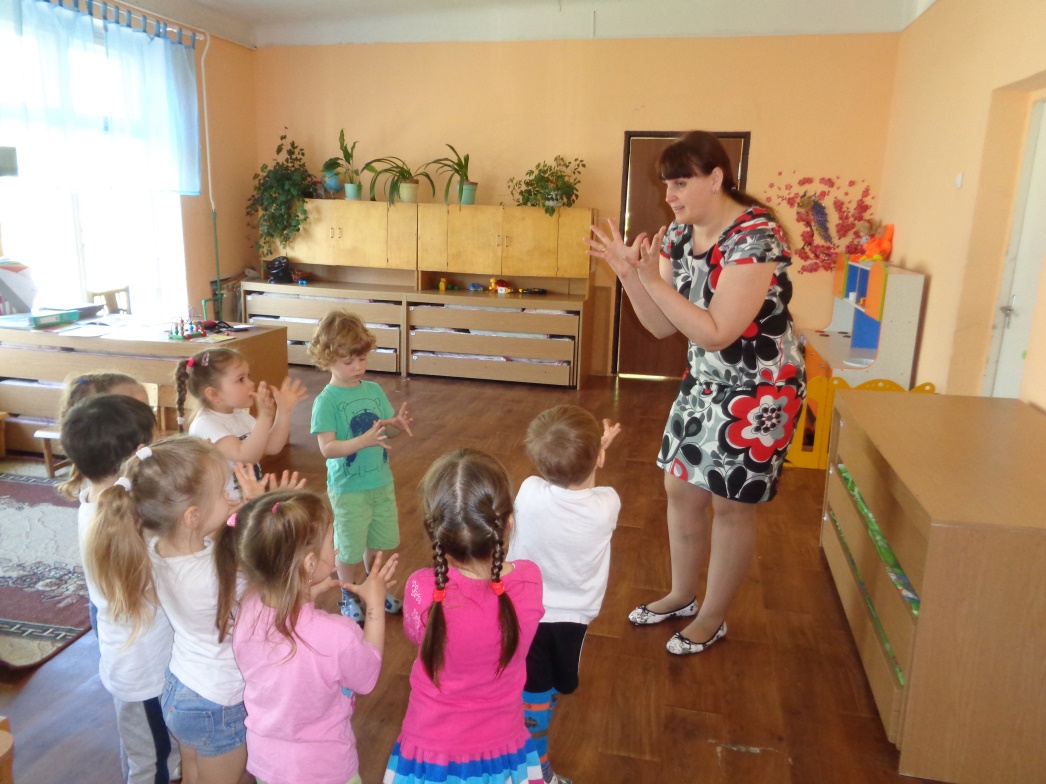 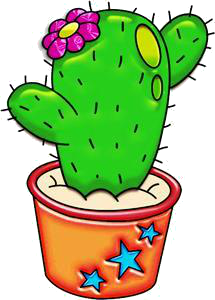 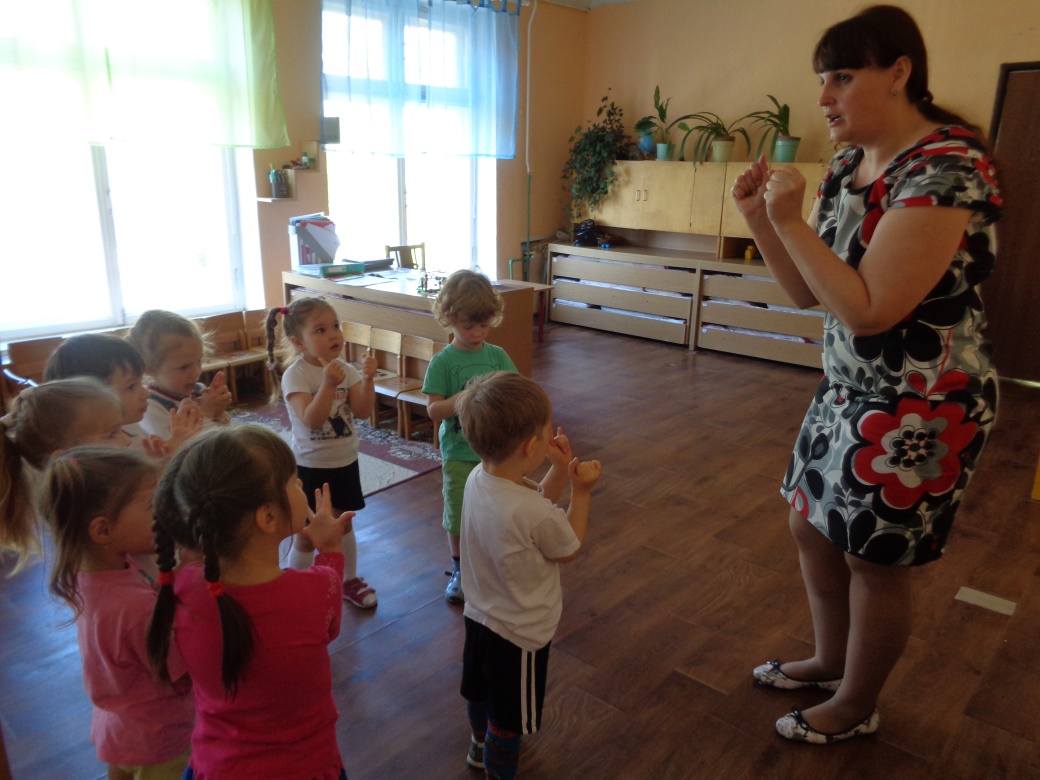 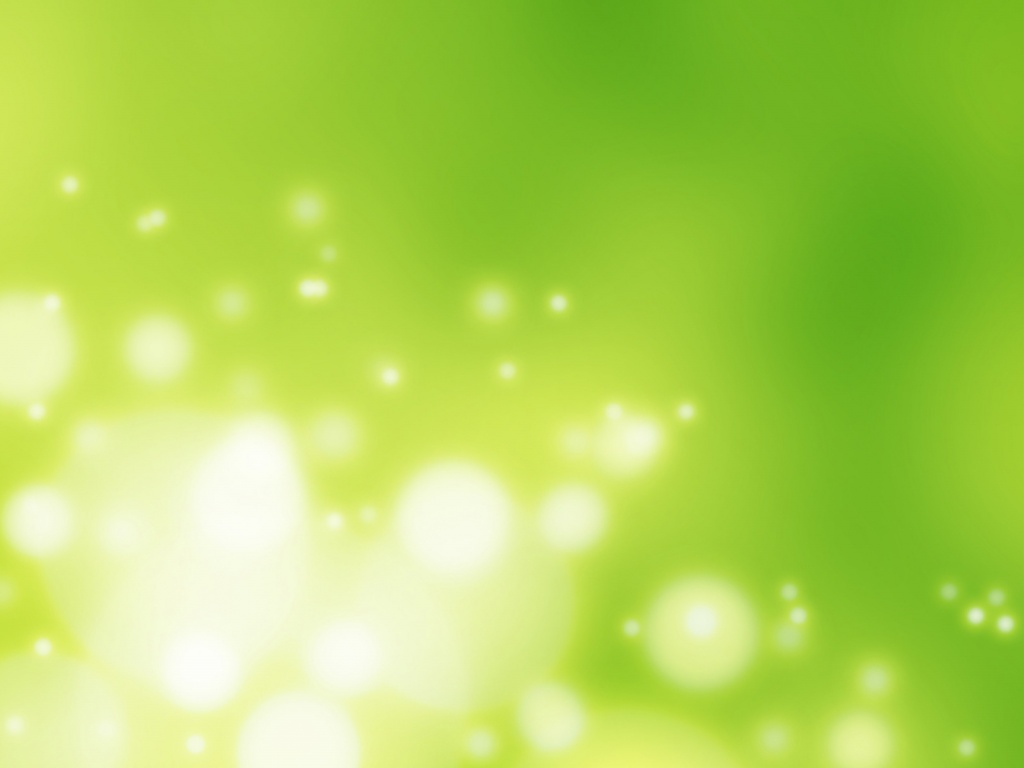 Показ воспитателем способа лепки
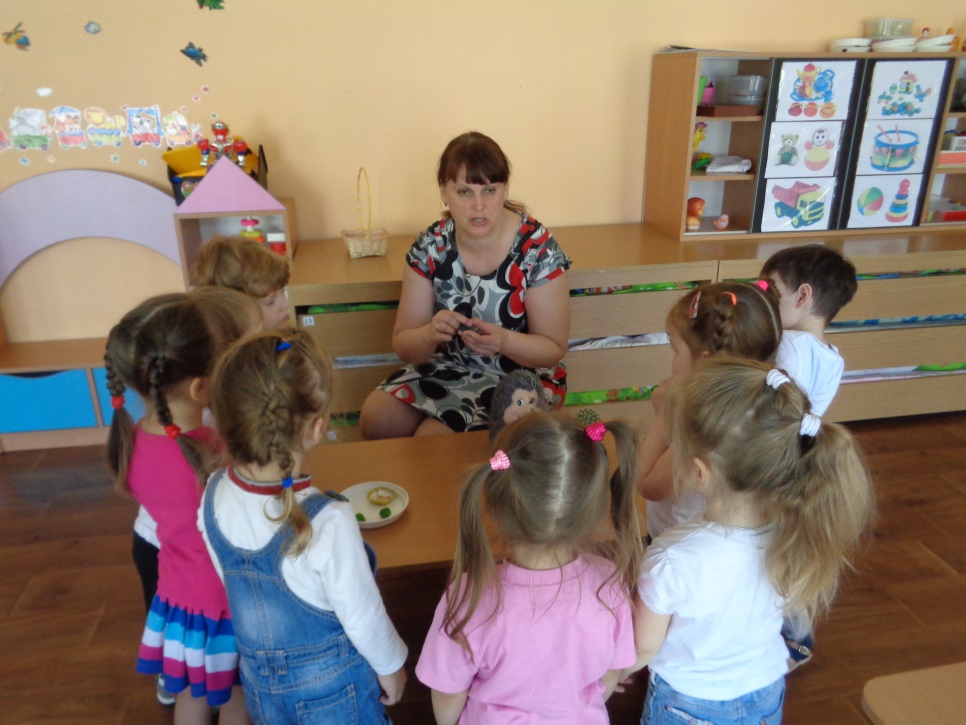 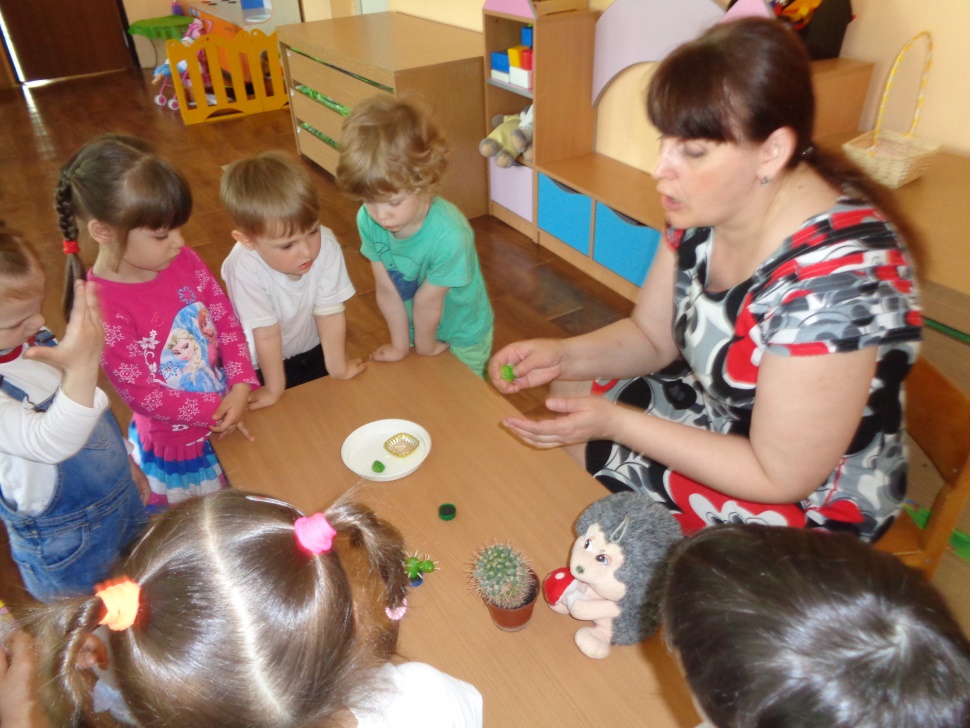 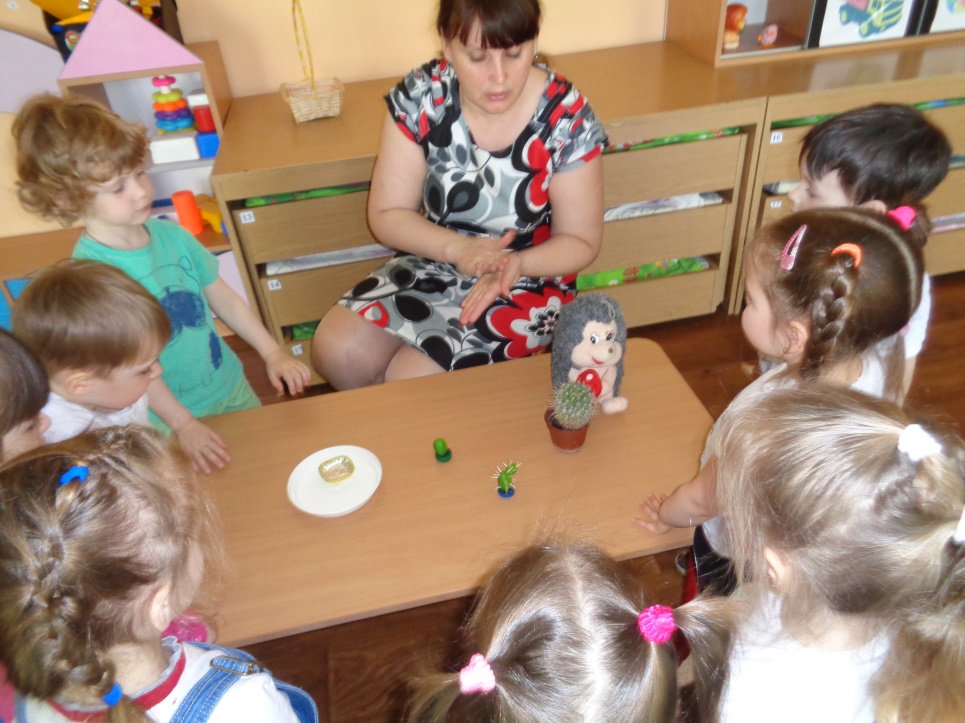 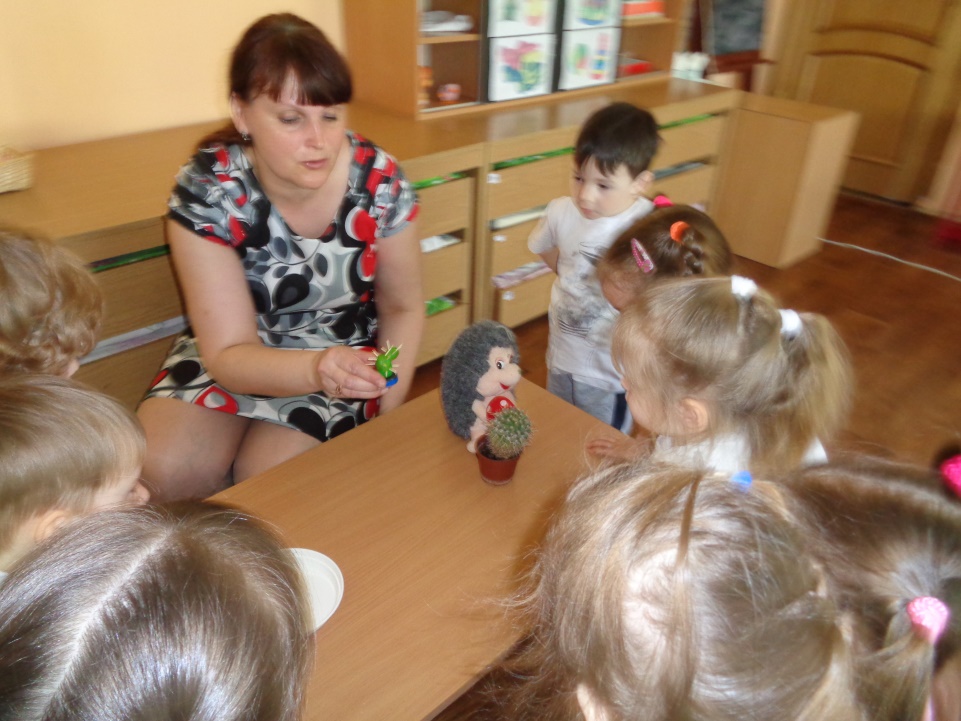 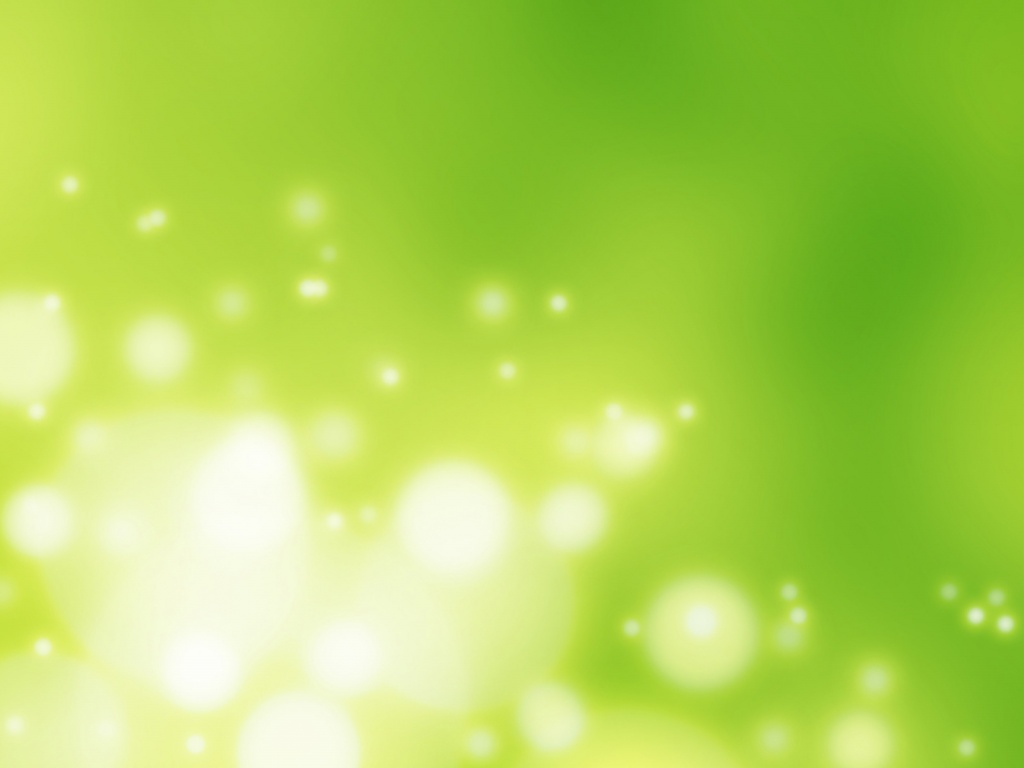 Дети делают кактусы для уголка природы
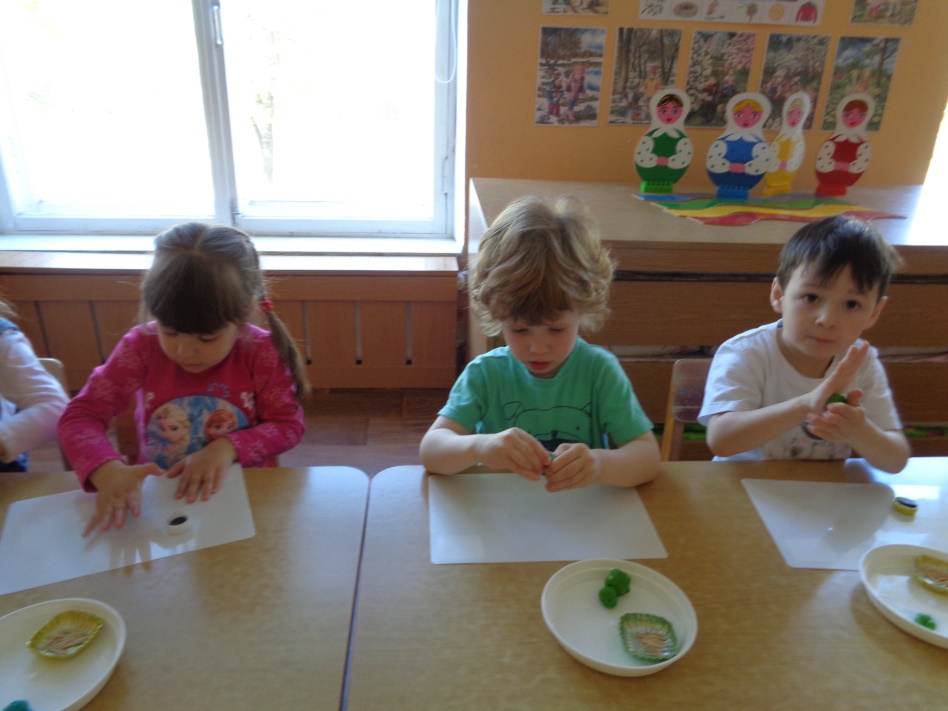 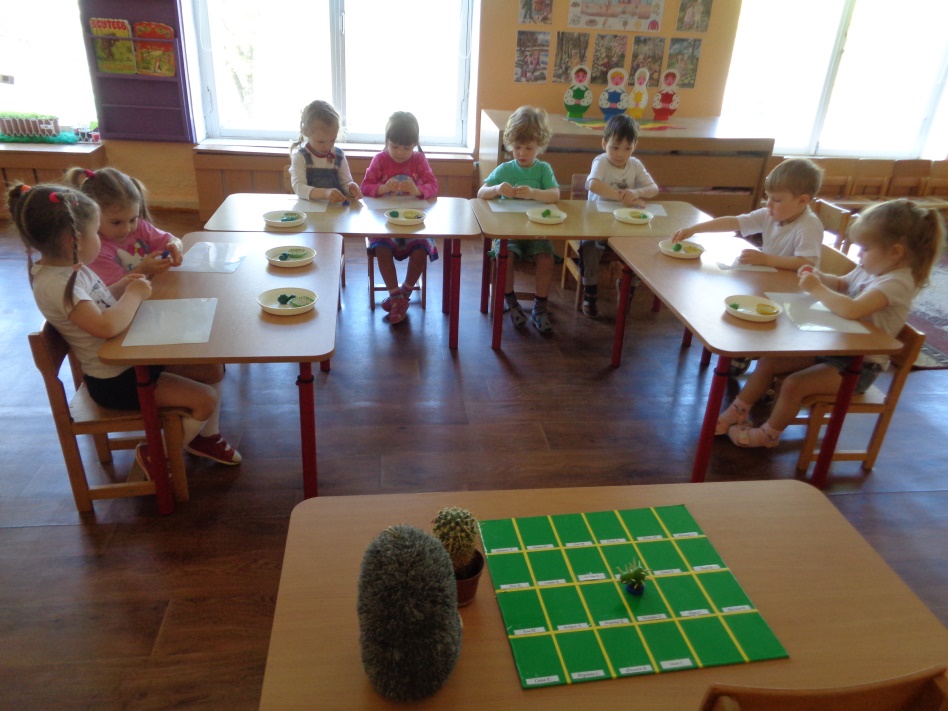 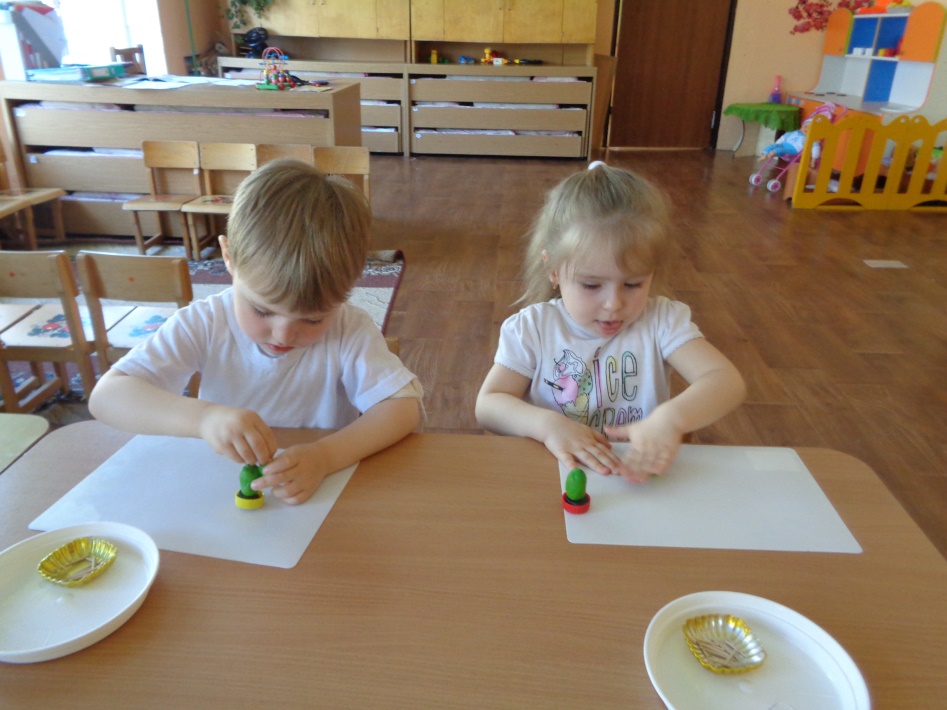 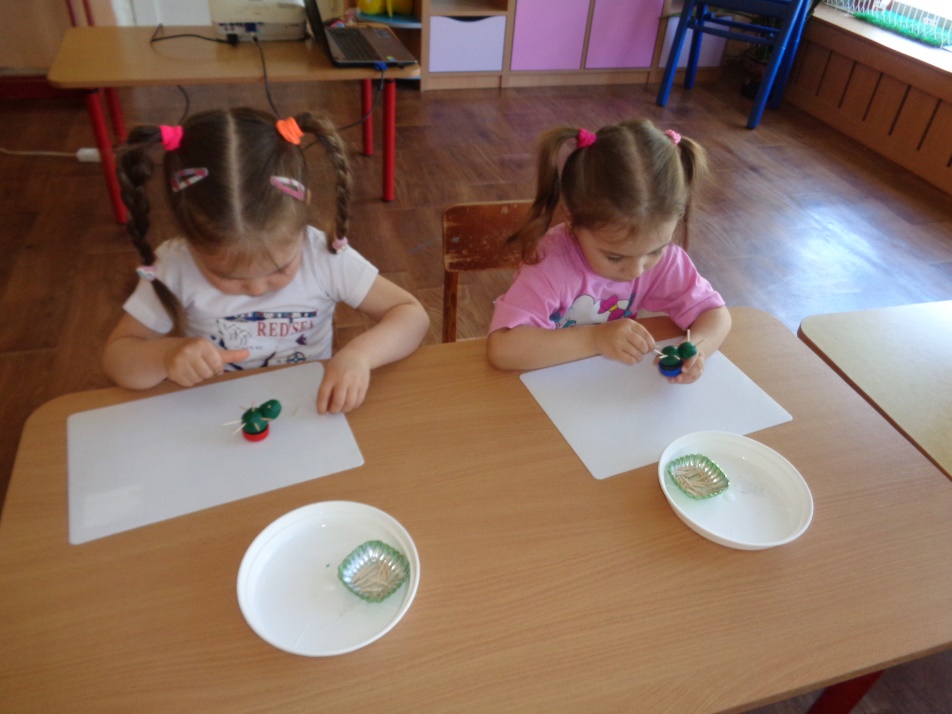 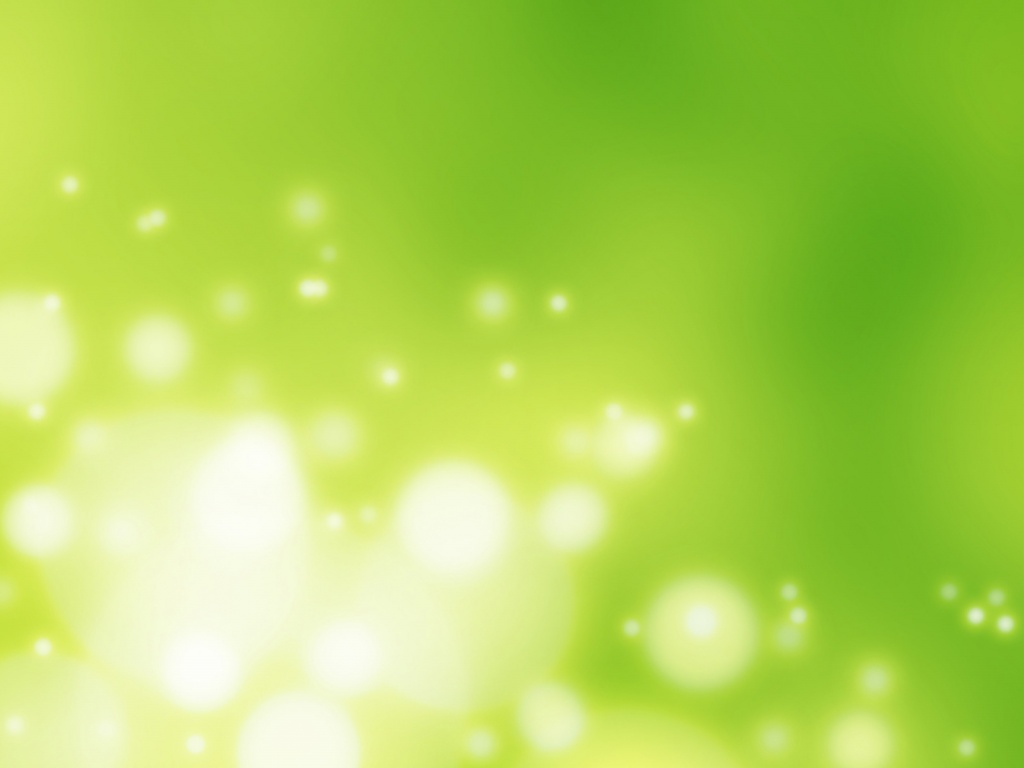 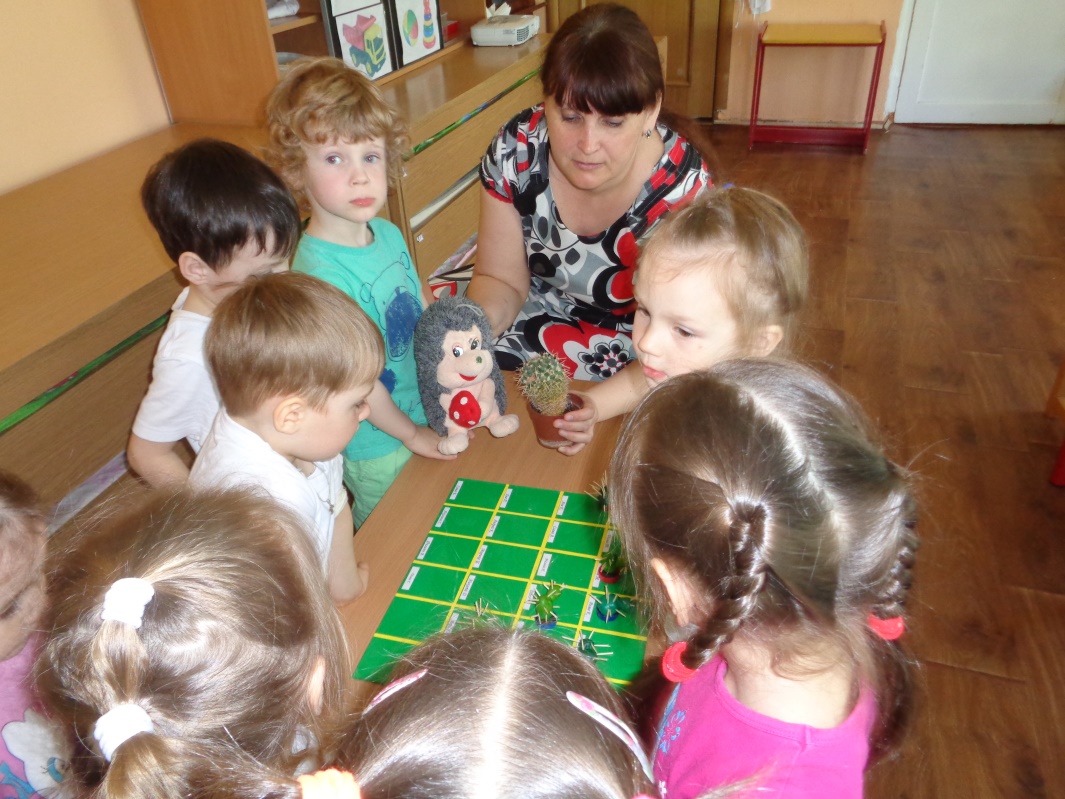 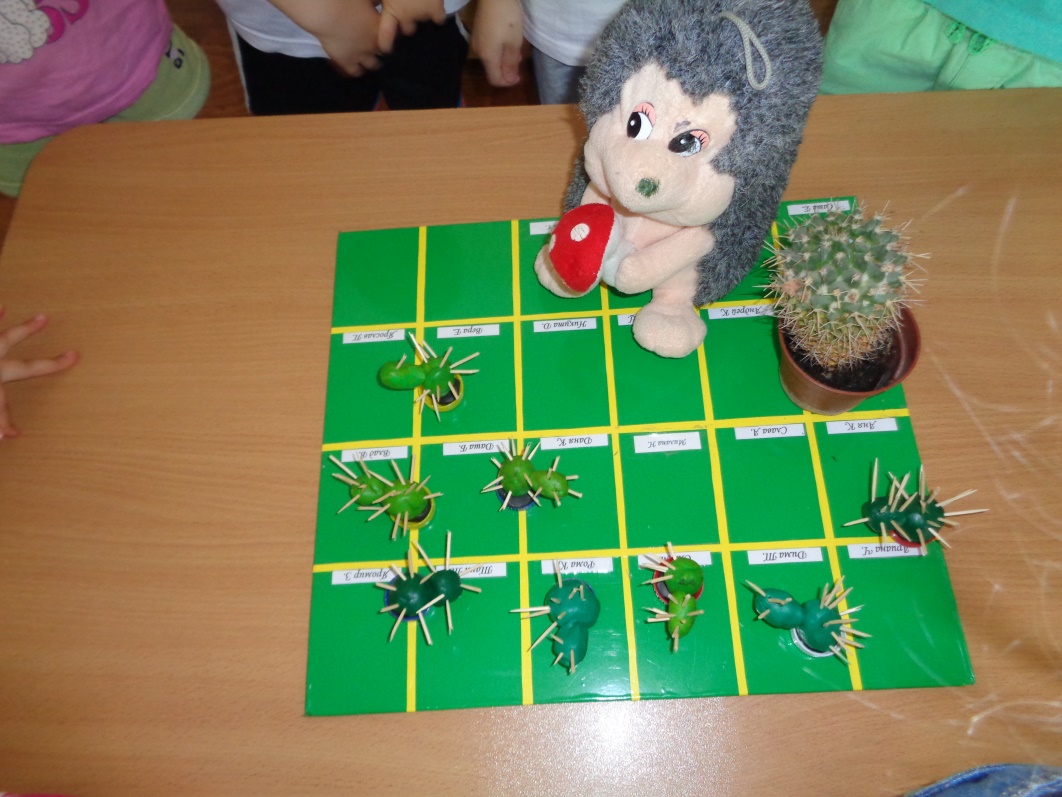 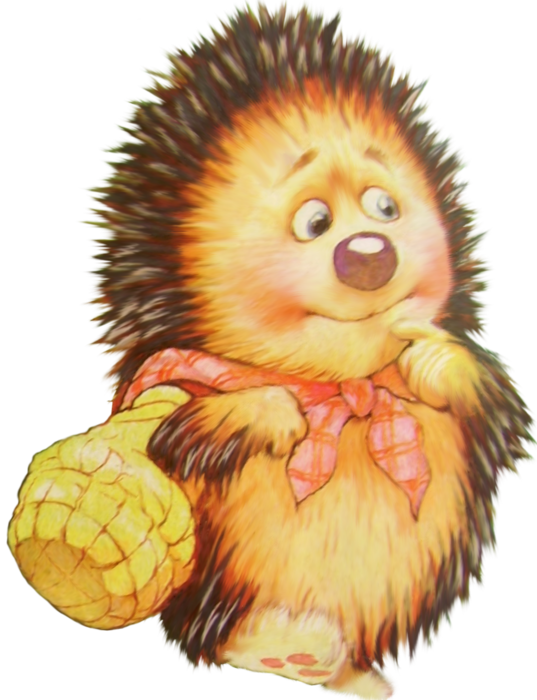 Подведение итога
Ежик вместе с детьми рассматривает, сделанные кактусы и делает вывод, что кактусы у детей очень похожи на его друга, которого он принес в корзинке
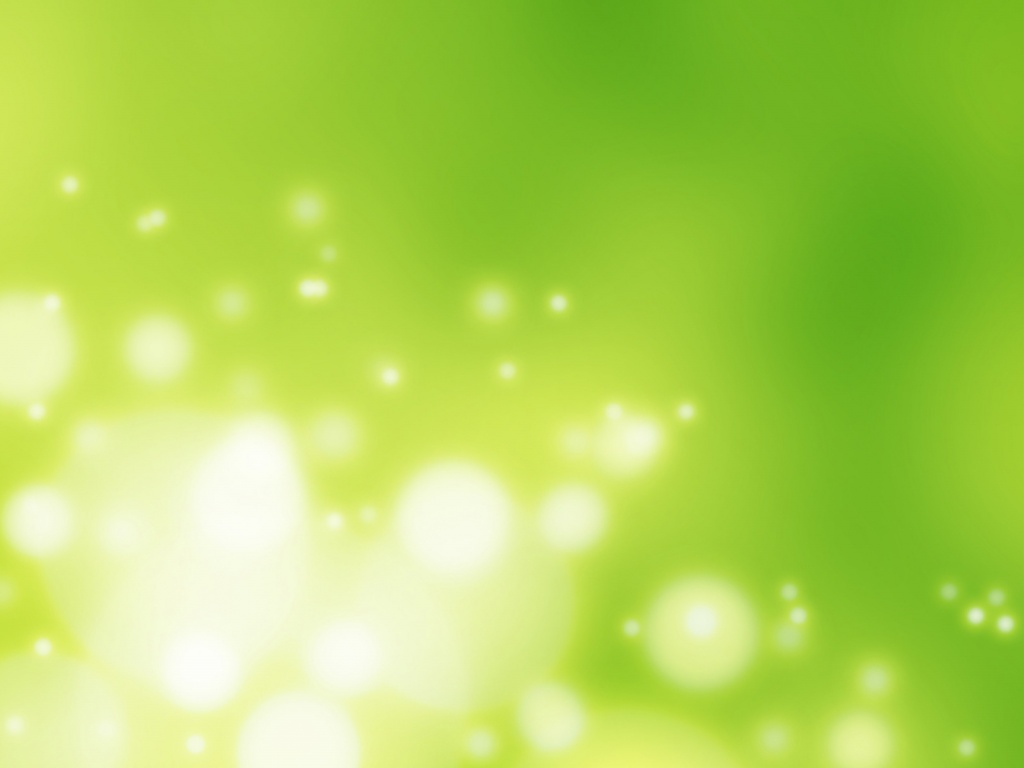 Вывод:
Игровая деятельность вызвала у детей положительные эмоции, ребята откликались на задания.
 Заинтересованность детей  была за счёт использования сюрпризного момента. 
У детей формировала навыки работы с пластилином. 
Развивала  любознательность, речь, мелкую
        моторику, активизировала словарный запас.